scottmcleod.net/workshops
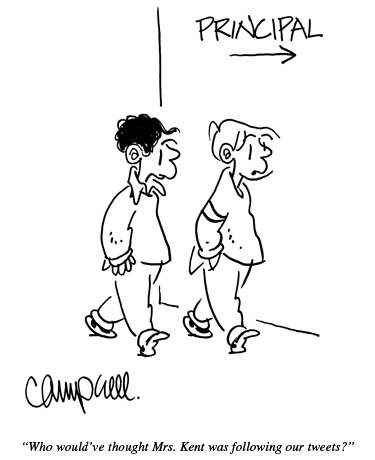 “Who would’ve thought Mrs. Kentwas following our tweets?”
Let’s talk technology leadership!
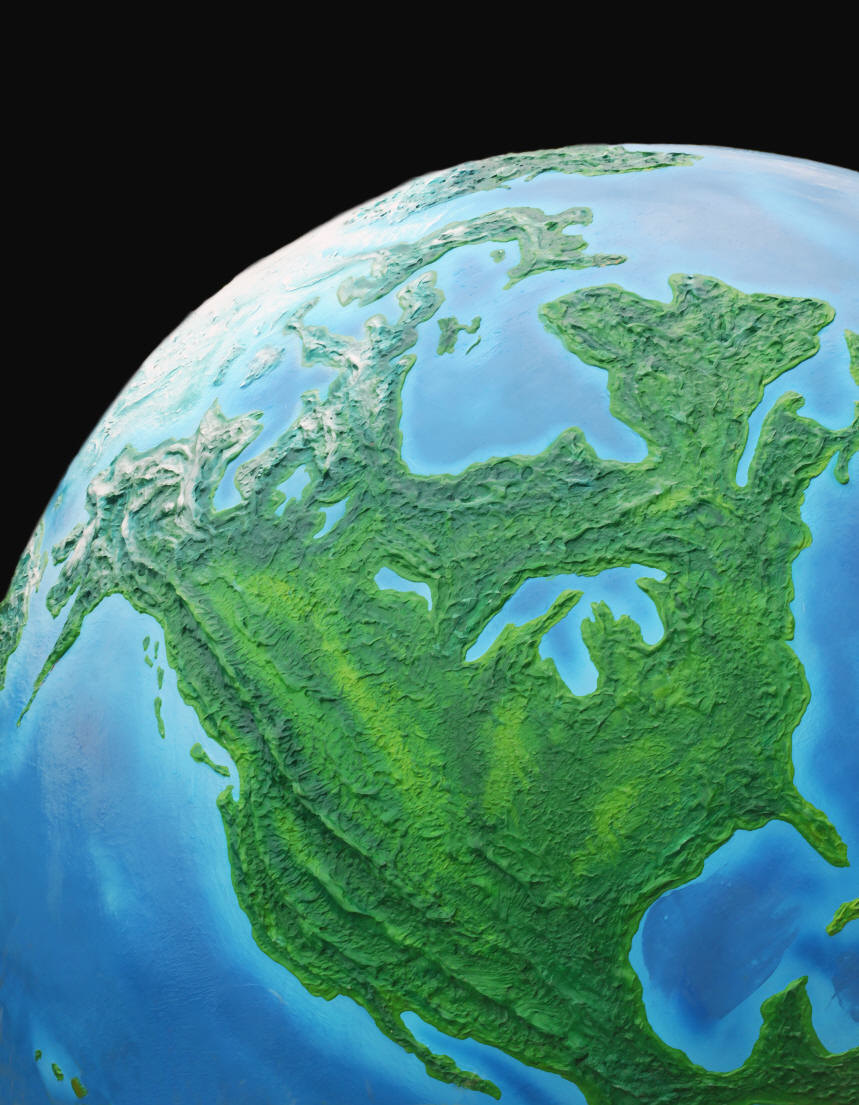 Dr. Scott McLeod
CASTLE
[Speaker Notes: All of my materials are licensed under a Creative Commons attribution-share alike license (http://creativecommons.org/licenses/by-sa/3.0). That means not only that you are welcome to share and/or remix my content but that you are encouraged to do so! All I ask is that you properly credit me for my content and that you not place any greater copyright restrictions than I have on the content that utilizes my material. If possible, including the URL of Dangerously Irrelevant in your content would be most appreciated.

Scott McLeod, J.D., Ph.D.
dangerouslyirrelevant.org
schooltechleadership.org
dangerouslyirrelevant.org/contact.html]
Big shifts?
Aging of 
society
Climate
change
Geopolitical
reascendance
of Asia
Big shifts?
Our new
information
landscape
We allnow havea voice
We caneasily find each other
We caneasily worktogether
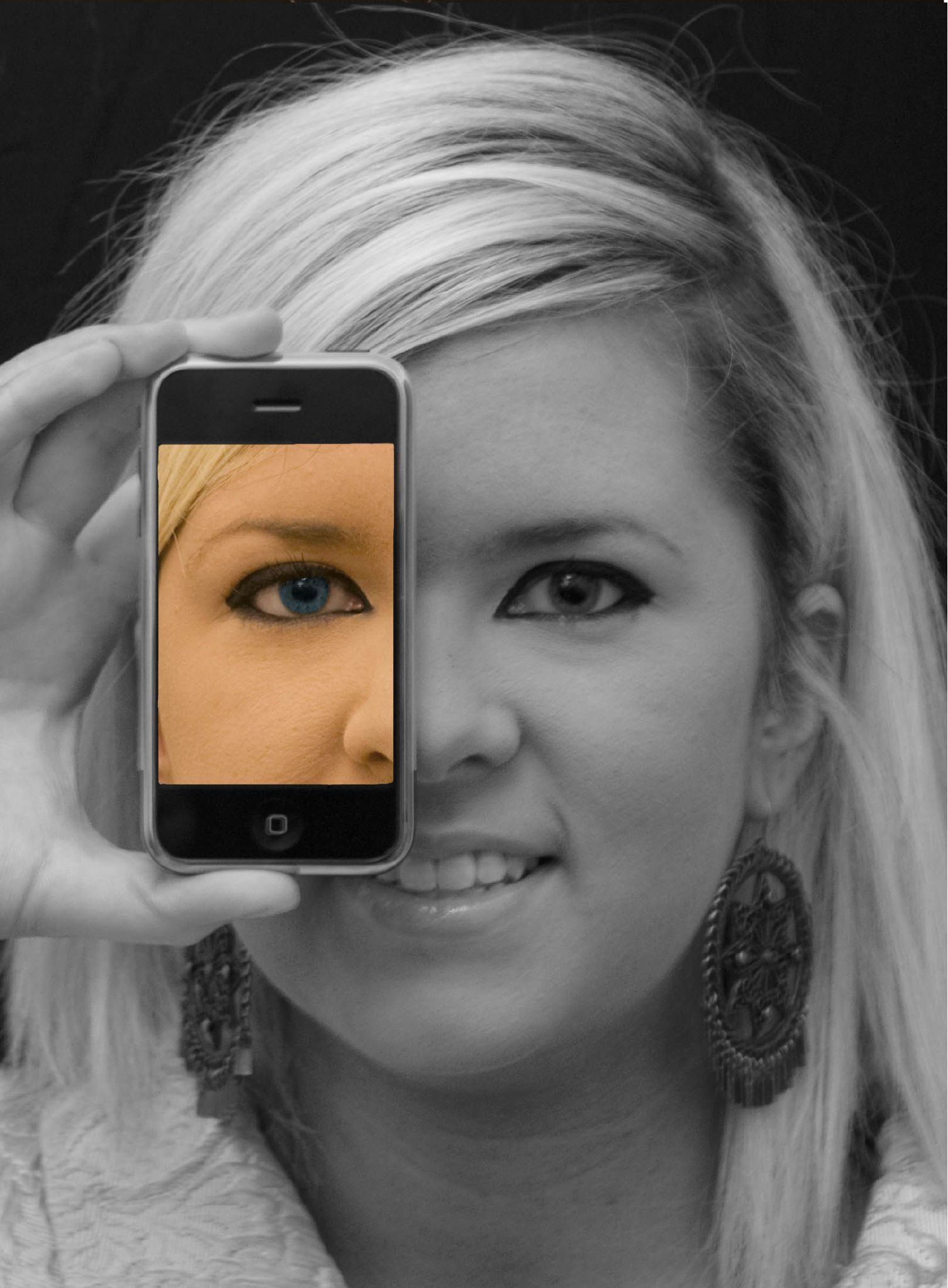 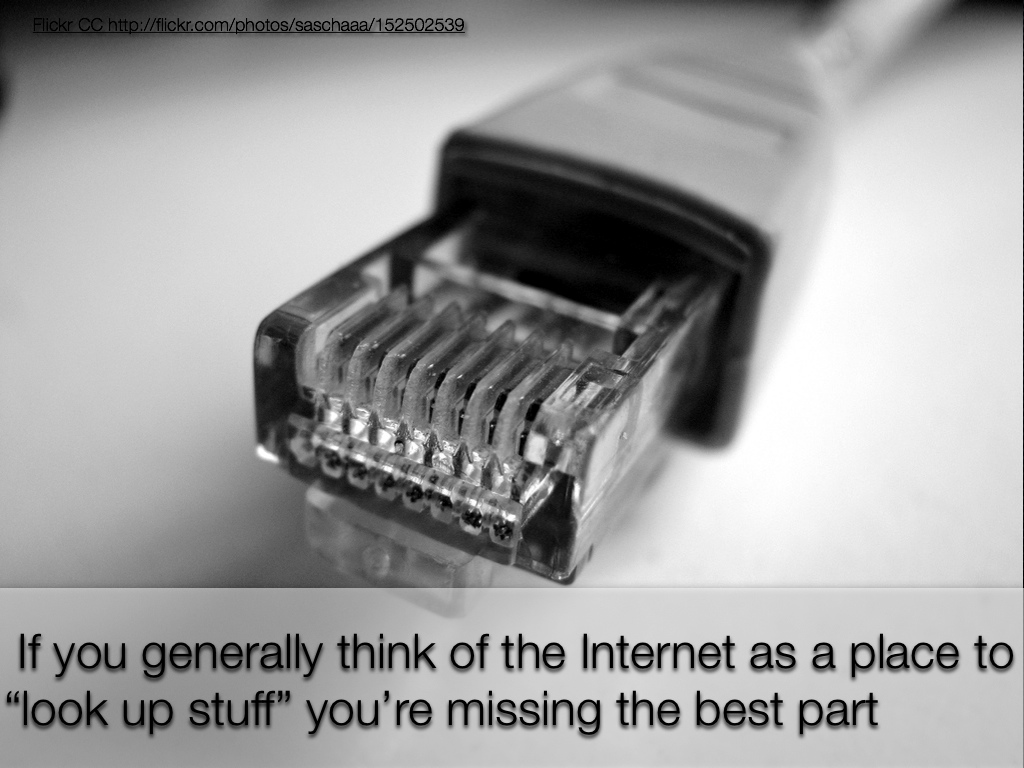 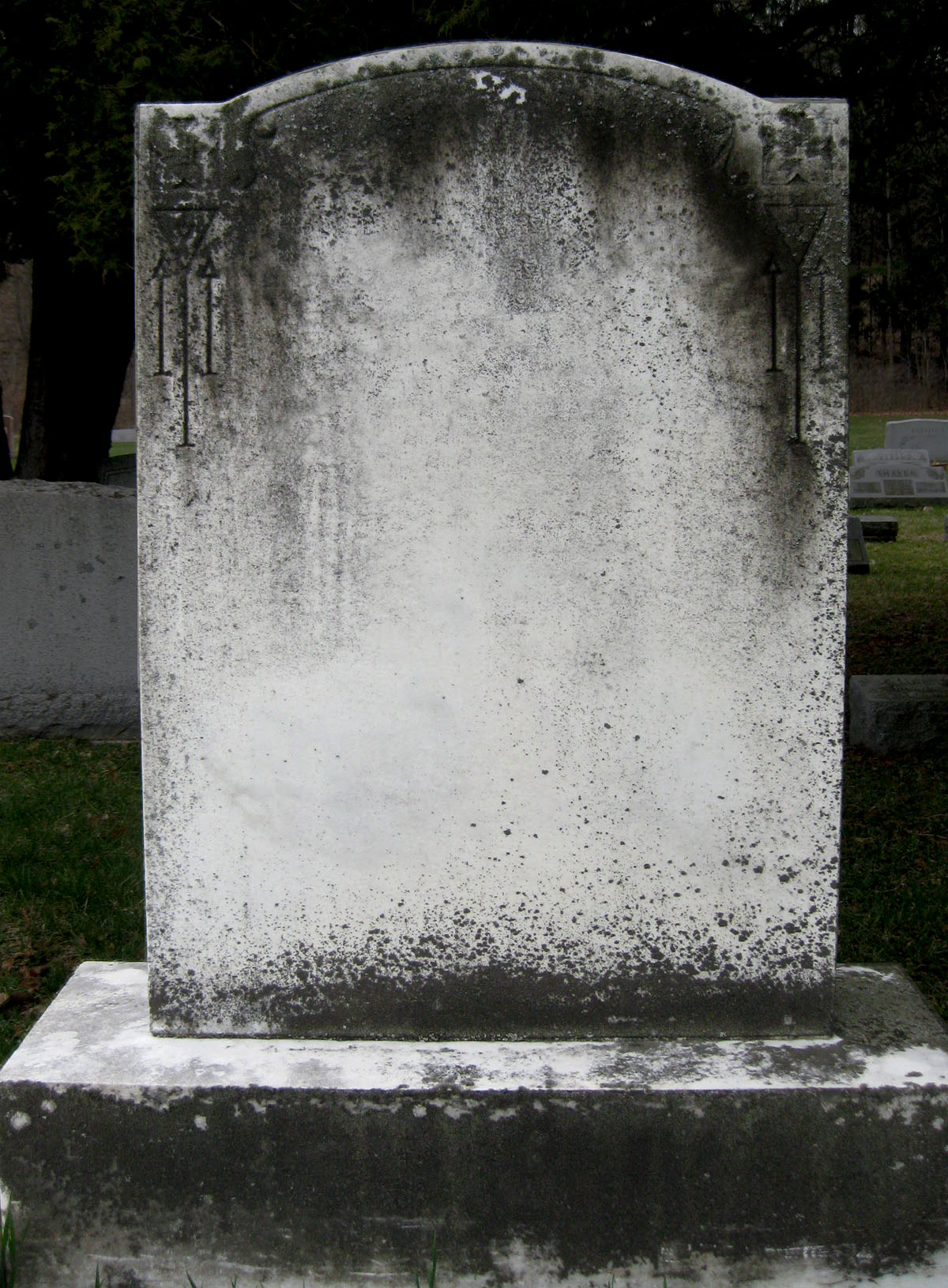 CHANGE
OR DIE
Our new
economic
landscape
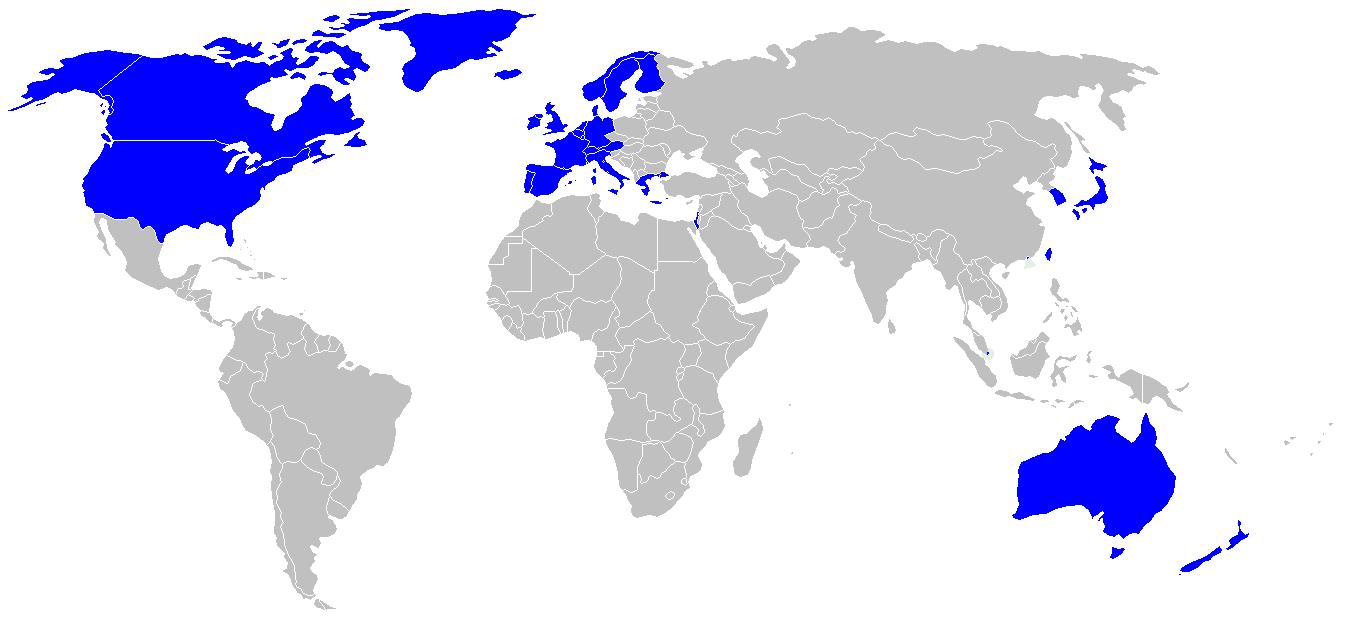 Can someone overseas do it cheaper?
2.5 billion
Can someone overseas do it cheaper?
Can a computer do it faster?
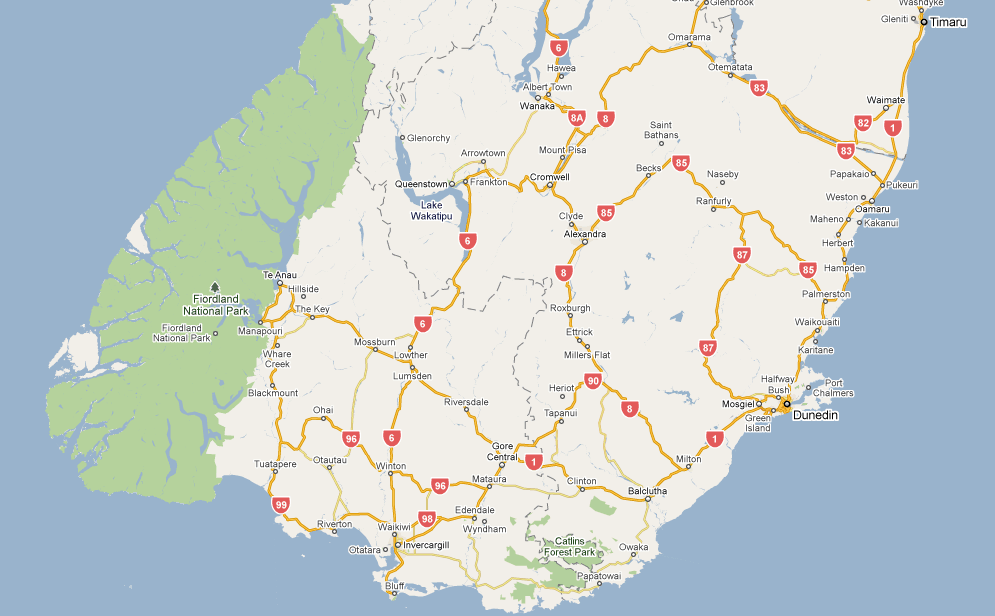 I sell books!
I’m an
accountant!
I have
an idea!
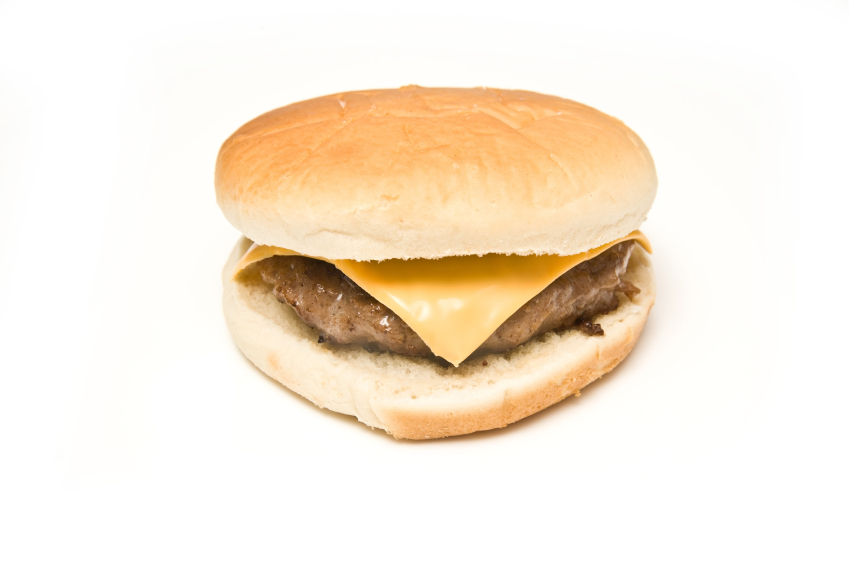 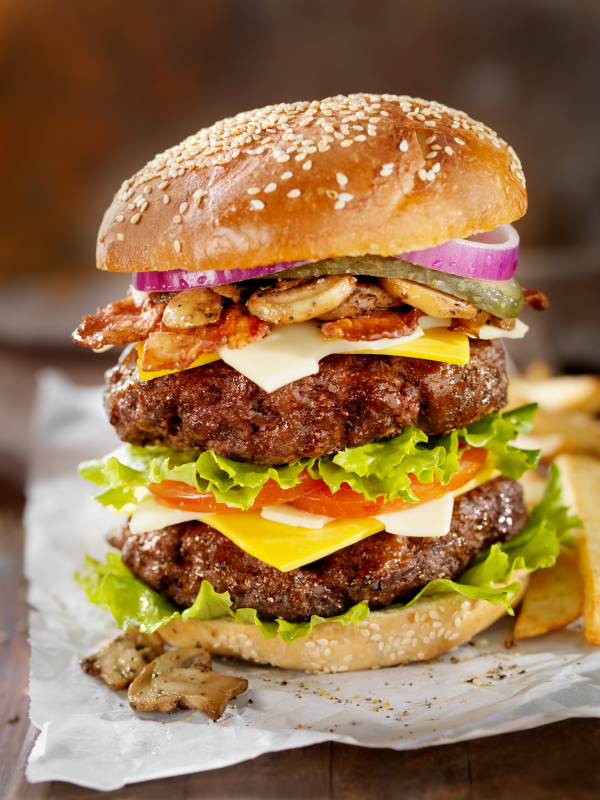 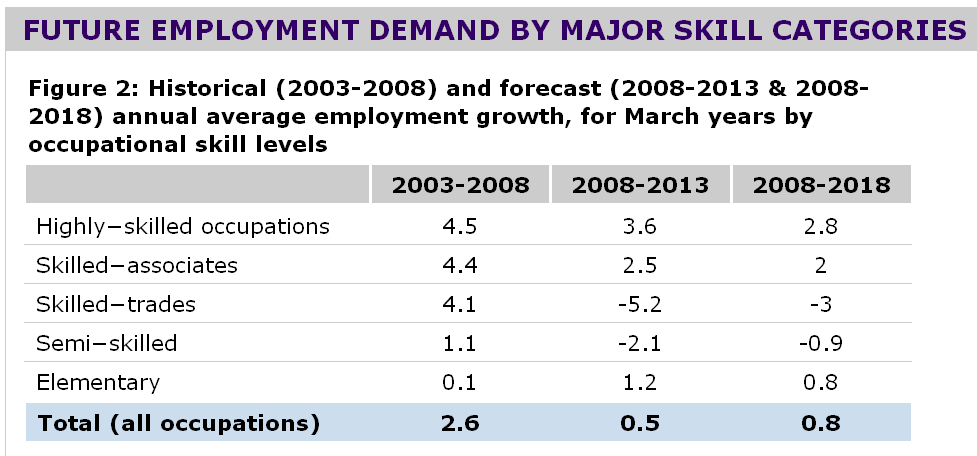 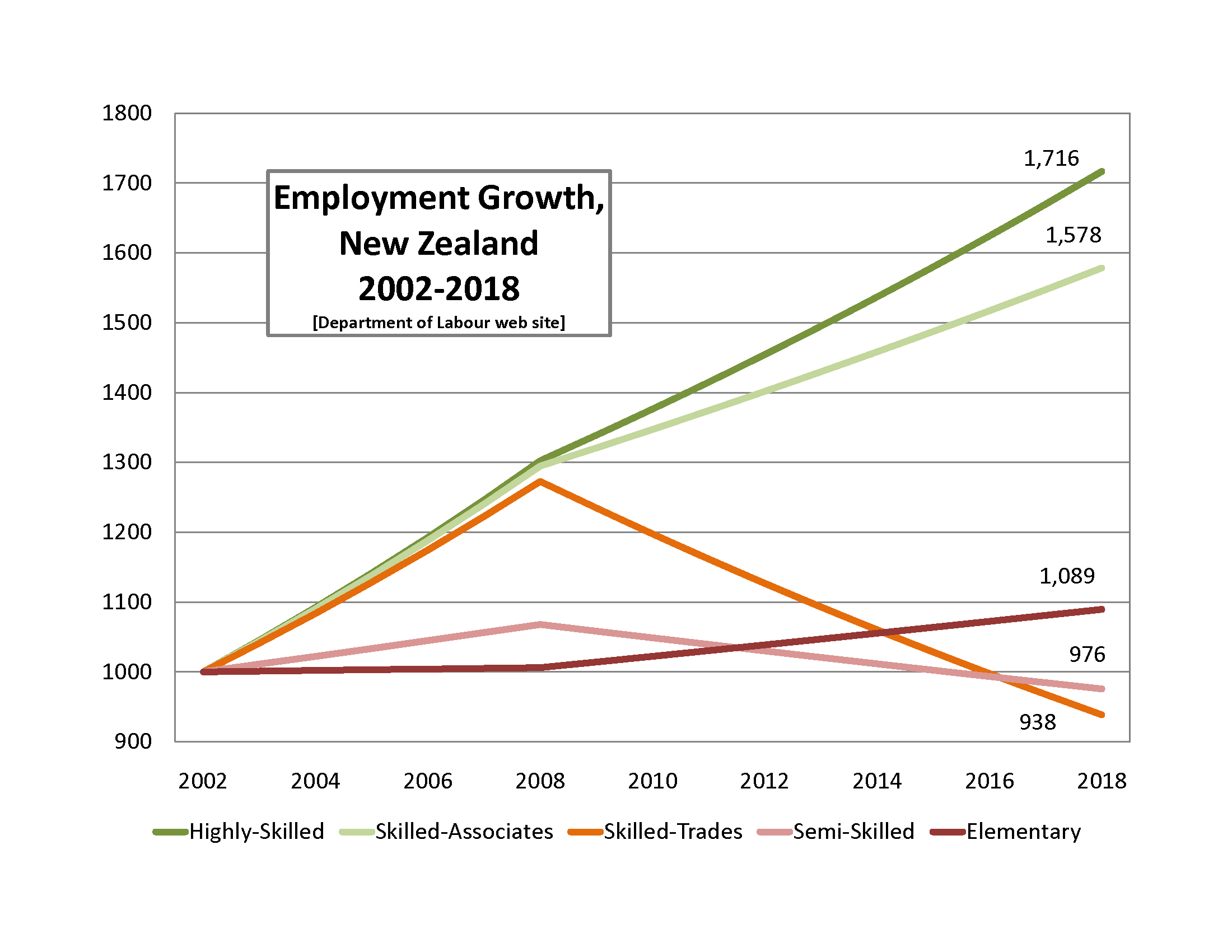 Percentile change in importance of task type in U.S. economy
Abstract
Routine
Manual
Autor, D., Levy, F., & Murnane, R. J. (2003). The skill content of recent technological change: An empirical exploration. Quarterly Journal of Economics 188, 4. [updated, D. Autor, 2008]
global awareness
effective speaking
critical thinking
problem solving
adaptability
information literacy
collaboration
creativity
media fluency
analytical skills
entrepeneurialism
innovation
effective writing
synthesis
curiosity
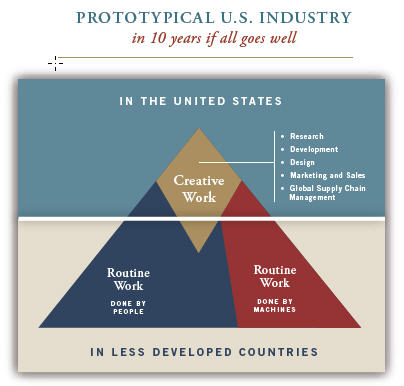 Socially functional
Mastery of information landscape
Economically productive
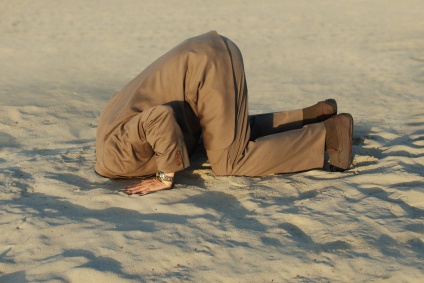 The fundamental dilemma
but now areexpected to
do this
Schools were designedfor this …
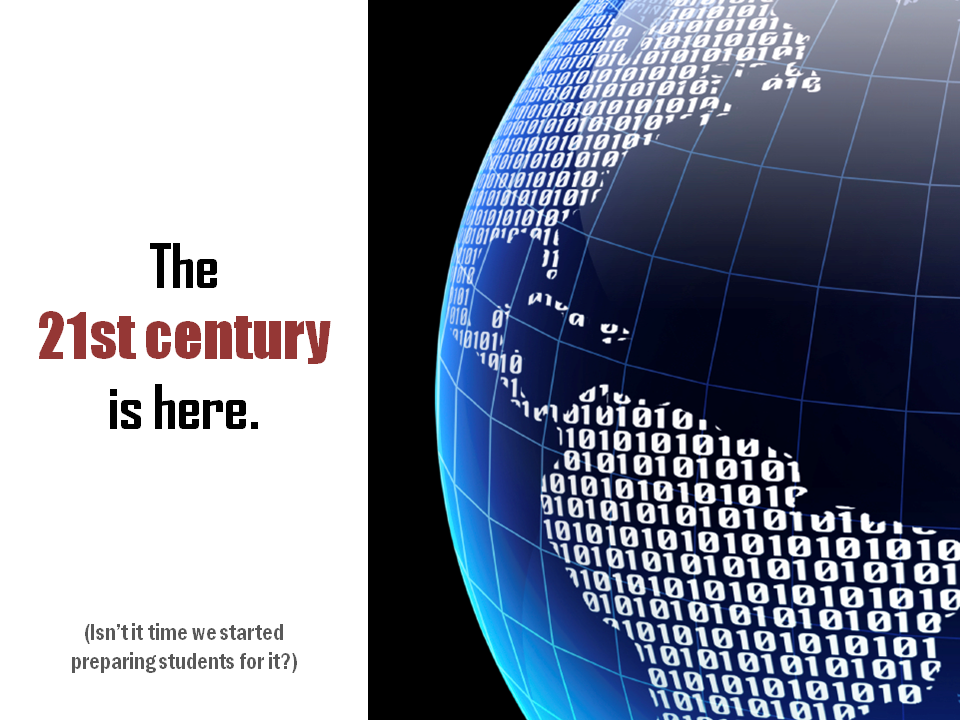 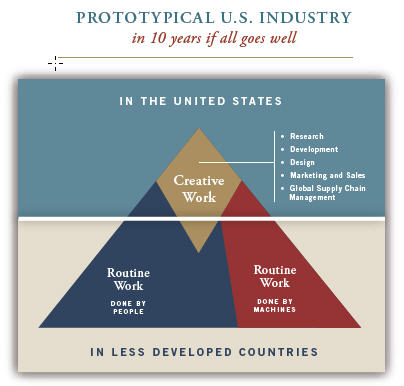 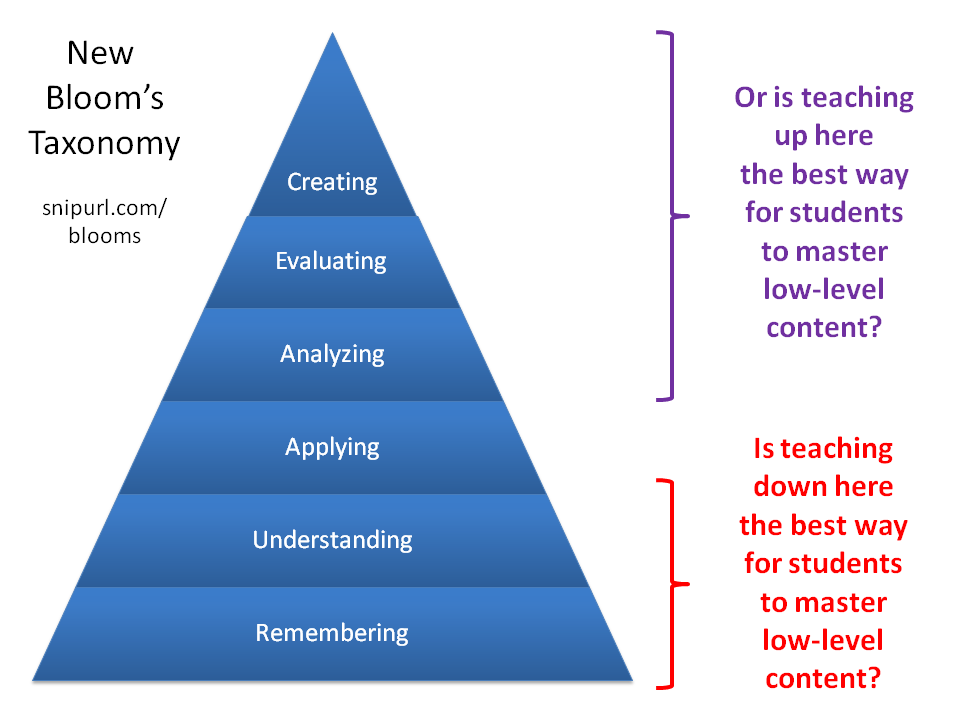 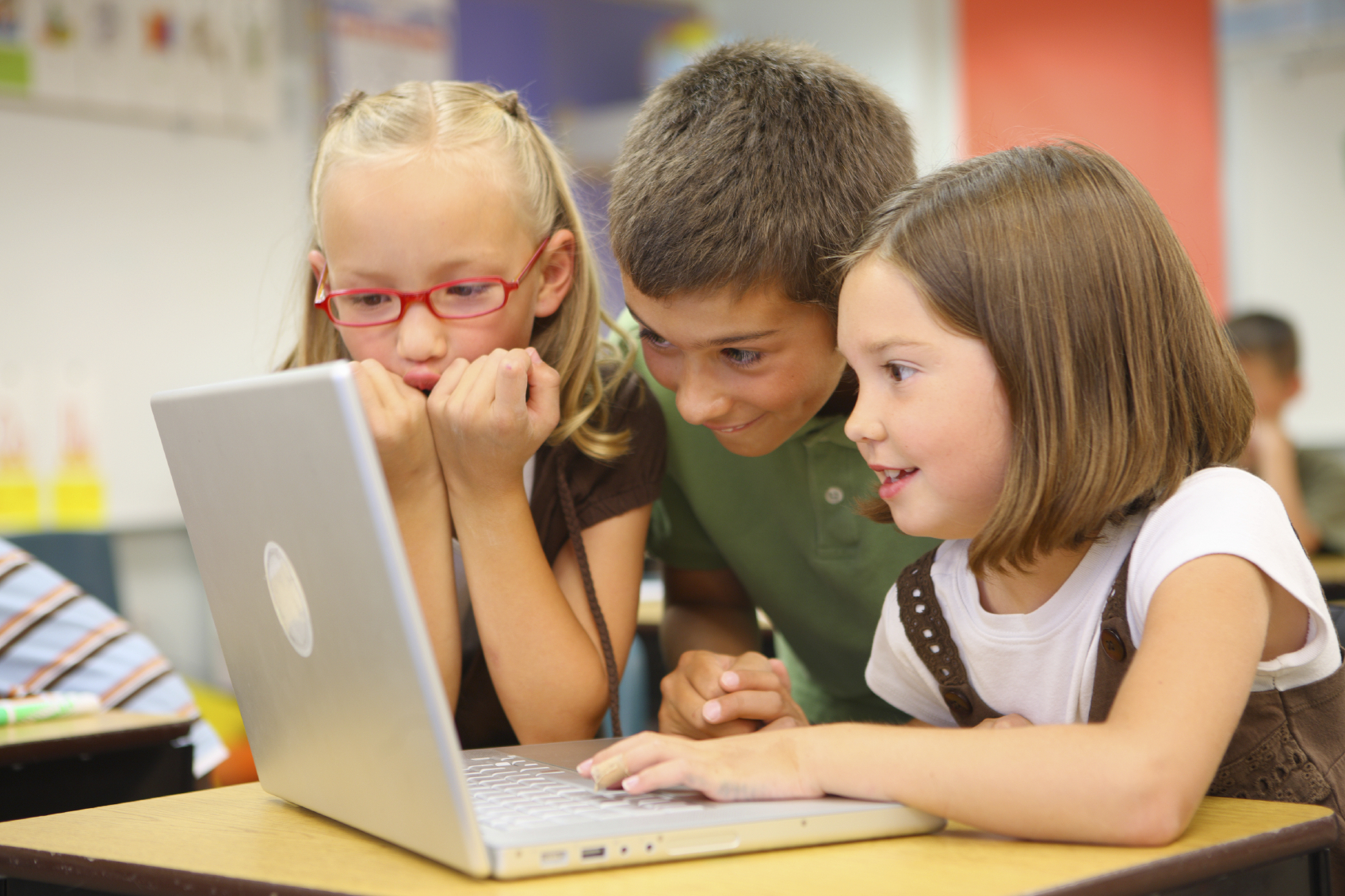 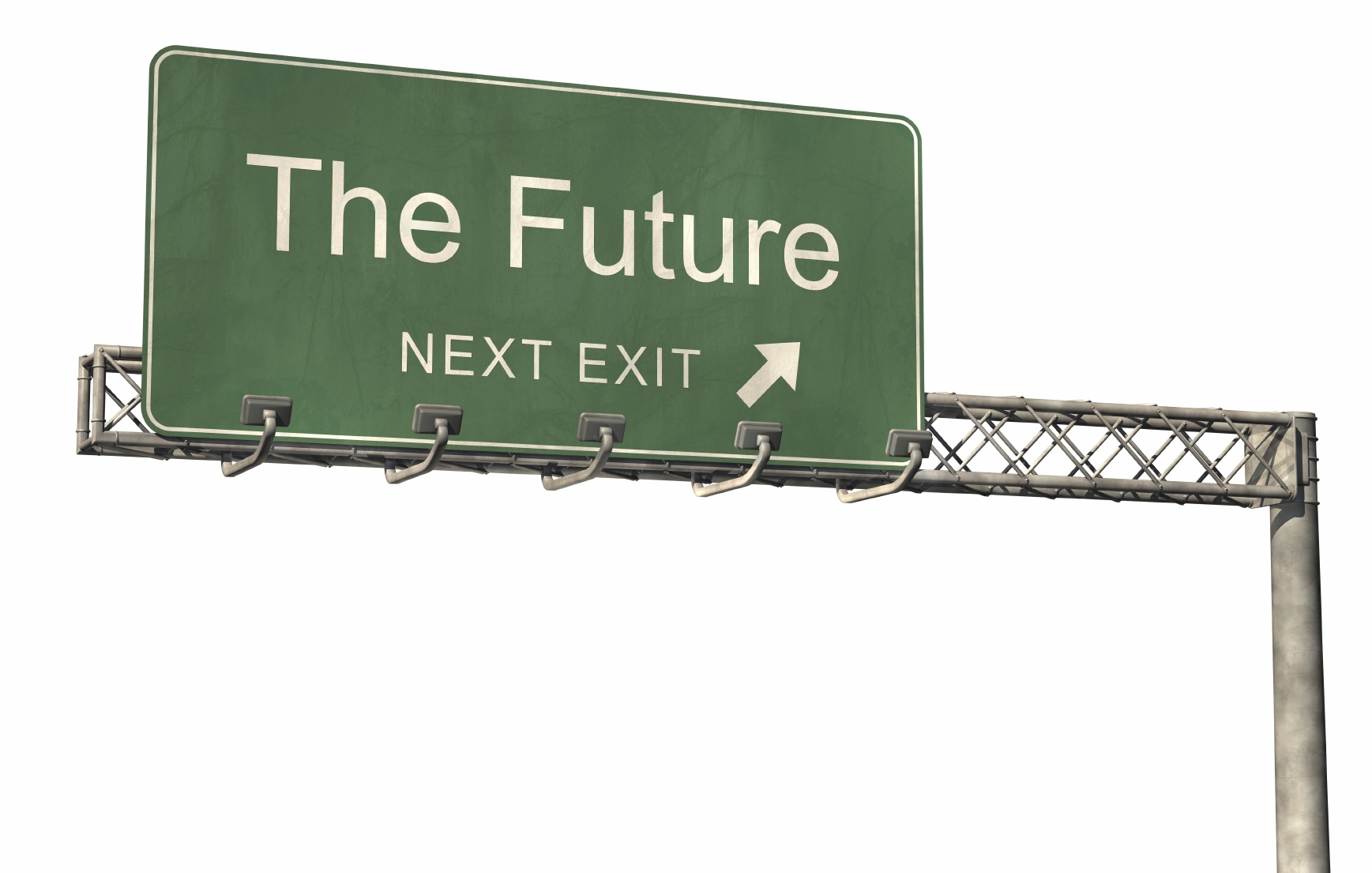 [Speaker Notes: Future oriented v. compliance oriented]
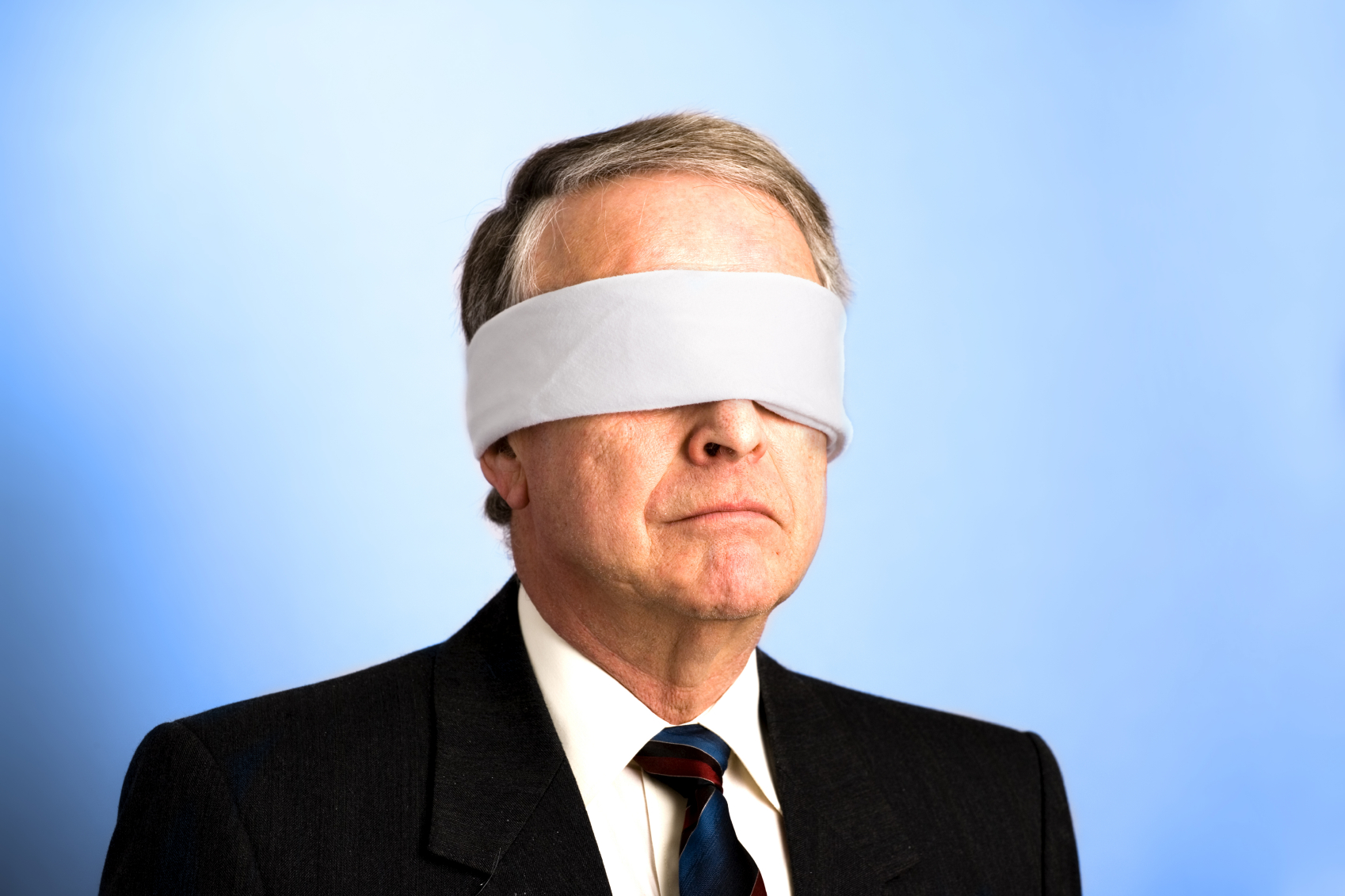 The people in charge of leading school organizations into the 21st century …
often are theleast knowledgeableabout the 21st century.
dangerouslyirrelevant.org
[Speaker Notes: Licensed under a Creative Commons attribution-share alike license.
http://creativecommons.org/licenses/by-sa/3.0

Scott McLeod, J.D., Ph.D.
scottmcleod.net/contact
dangerouslyirrelevant.org
schooltechleadership.org]
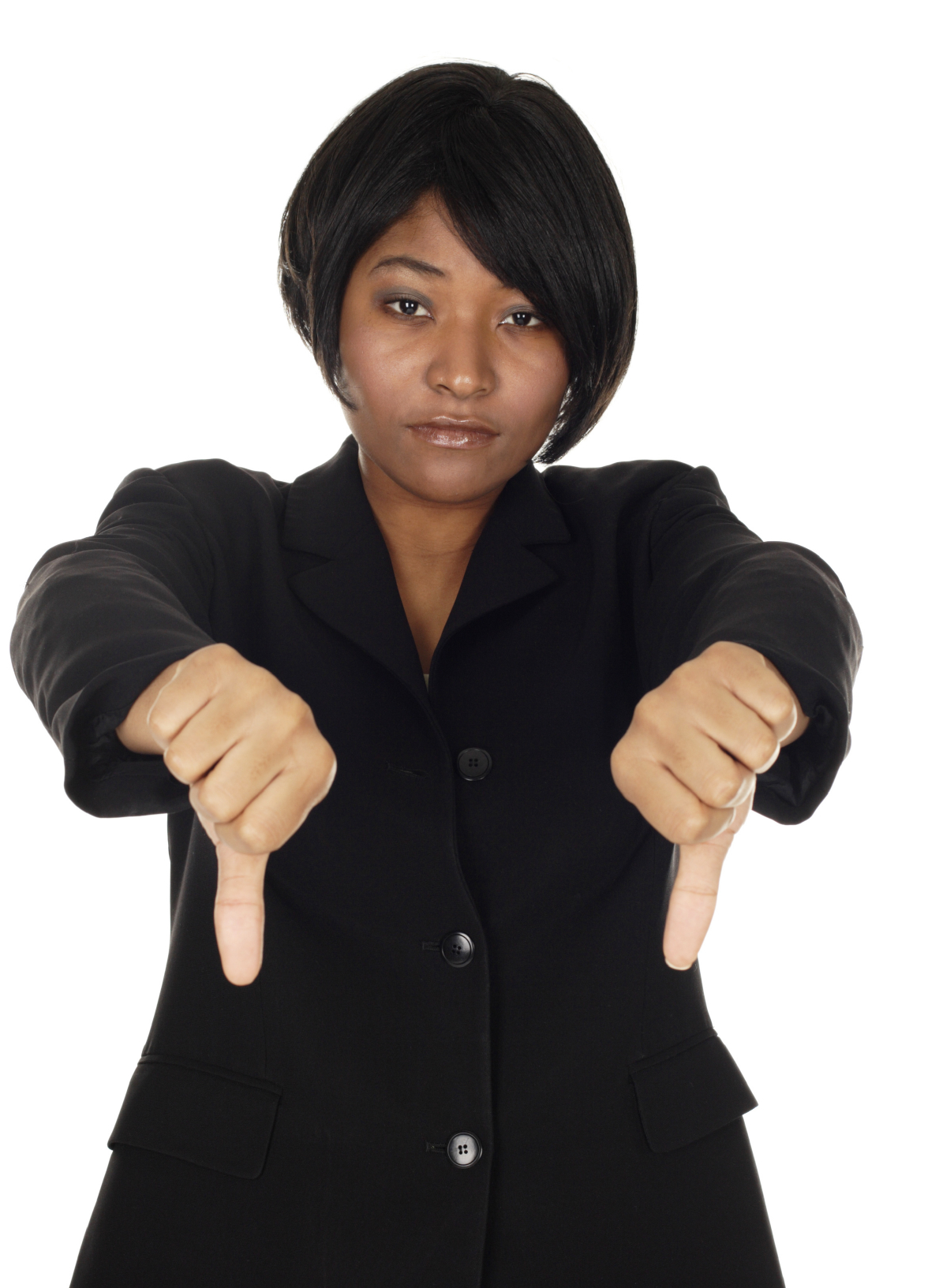 If the leaders don’t get it,
it’s not going to happen.
dangerouslyirrelevant.org
[Speaker Notes: Licensed under a Creative Commons attribution-share alike license.
http://creativecommons.org/licenses/by-sa/3.0

Scott McLeod, J.D., Ph.D.
scottmcleod.net/contact
dangerouslyirrelevant.org
schooltechleadership.org]
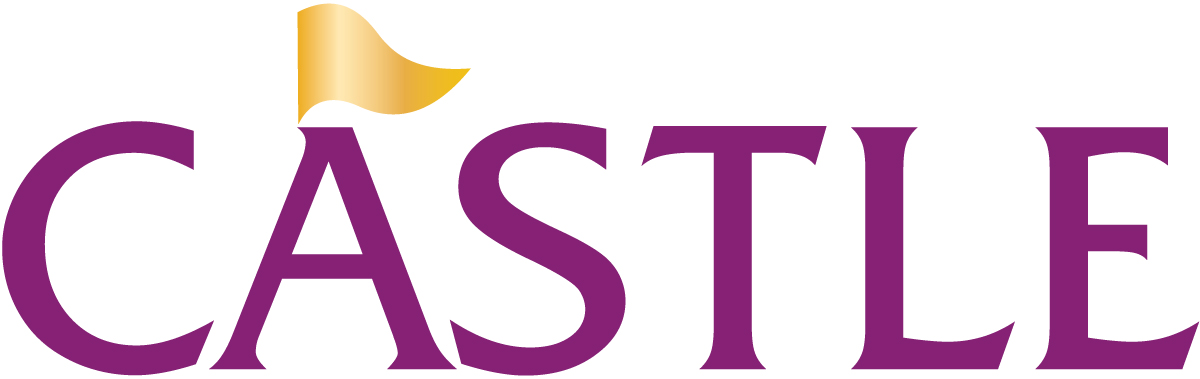 What does
effective
21st century
school leadership
look like?
Potential
impacts?
Barriers andchallenges?
Making itall work?
discuss
Thank you!
Scott McLeod, J.D., Ph.D.
Director, CASTLE
scottmcleod.net/workshops
[Speaker Notes: All of my materials are licensed under a Creative Commons attribution-share alike license (http://creativecommons.org/licenses/by-sa/3.0). That means not only that you are welcome to share and/or remix my content but that you are encouraged to do so! All I ask is that you properly credit me for my content and that you not place any greater copyright restrictions than I have on the content that utilizes my material. If possible, including the URL of Dangerously Irrelevant in your content would be most appreciated.

Scott McLeod, J.D., Ph.D.
dangerouslyirrelevant.org
schooltechleadership.org
dangerouslyirrelevant.org/contact.html]
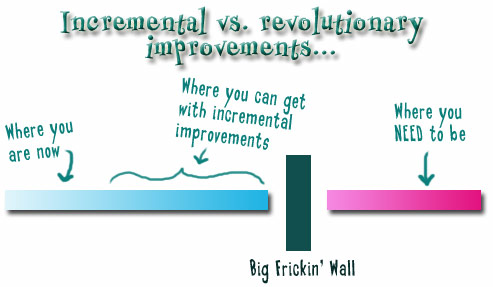 [Speaker Notes: We need to somehow change faster
No one jumps a 20 foot chasm in two
10 foot jumps. – Miguel Guhlin


When the world changes so fast that we have no reasonable way to forecast what it will look like in a mere decade or two, all we can do is teach kids how to be adaptive – to be learners in the truest sense of the word – 

We’ve always talked about preparing lifelong learners in schools, but our practices typically haven’t matched our rhetoric. It’s time to put some bite into our toothless vision statements and recognize that we have to teach kids how to learn to learn if they want to be successful in this new technology-suffused, globally-interconnected world

Credits: http://tinyurl.com/2urbsm and http://tinyurl.com/37em64 (see Guhlin comment)


http://remoteaccess.typepad.com/remote_access/2006/06/literacy_as_bat.html (see Guhlin comment)
http://headrush.typepad.com/creating_passionate_users/2005/03/incremental_vs_.html]
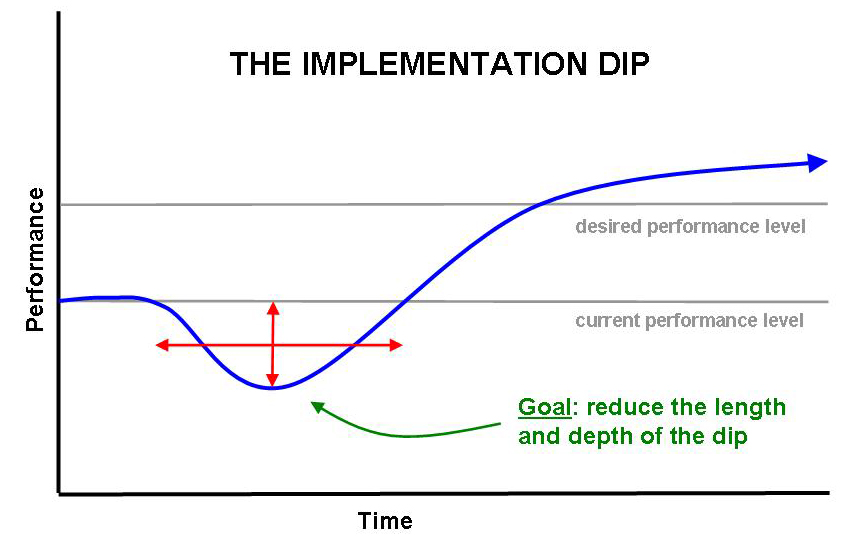 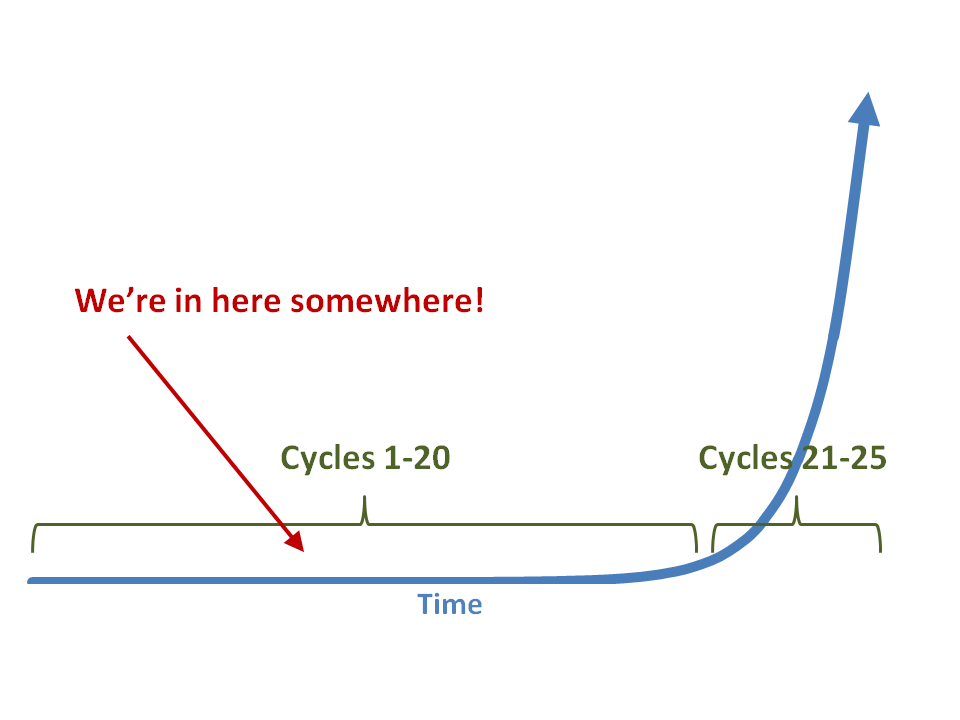 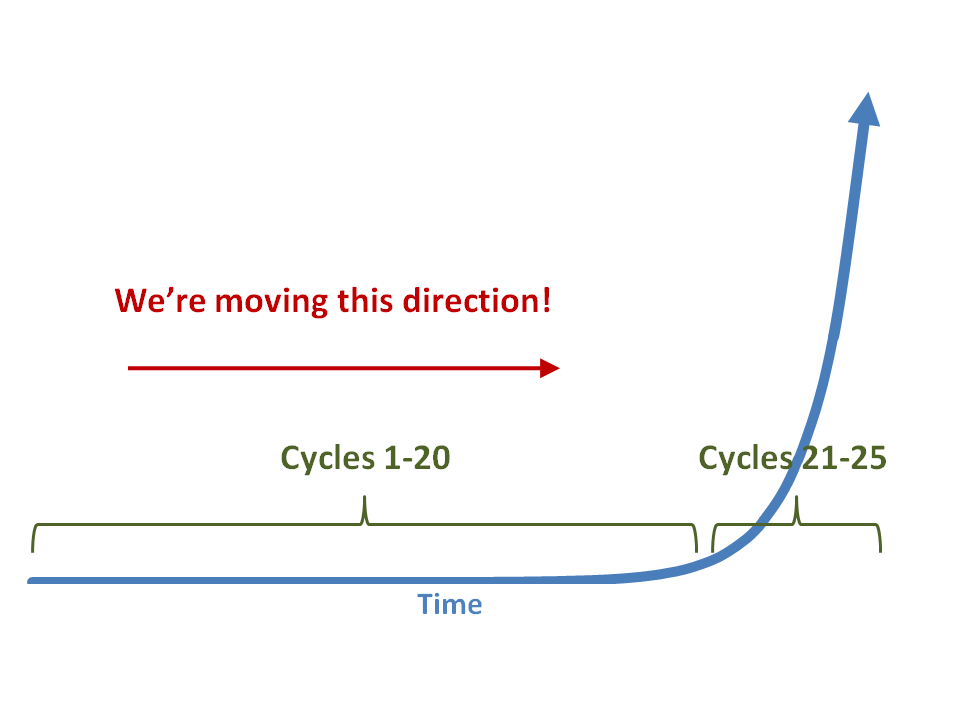 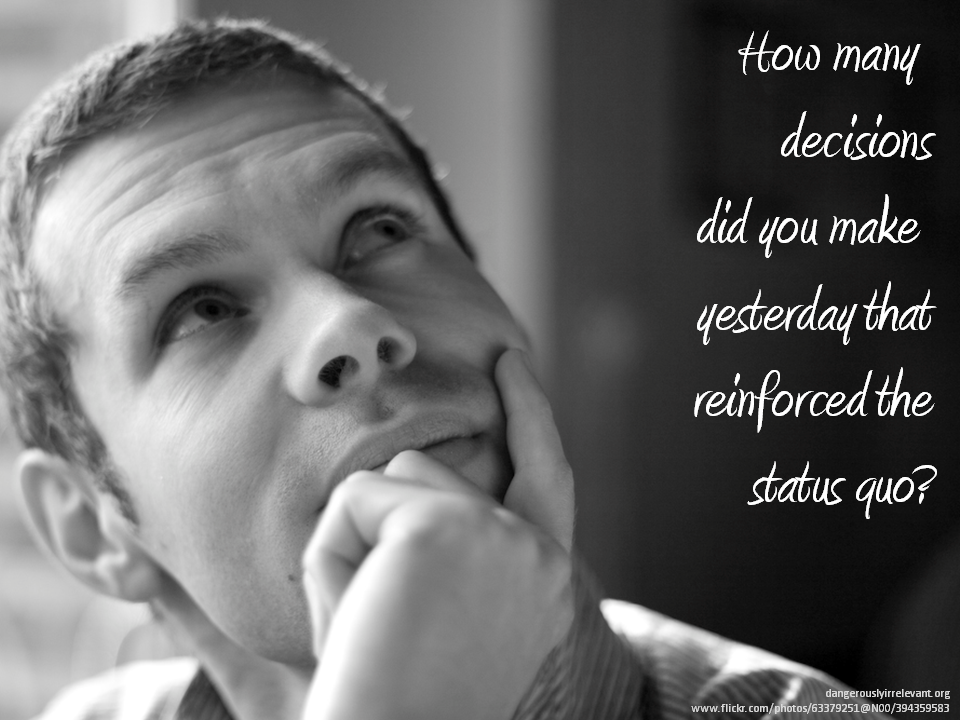 What we have right now
uniqueness
uniqueness
one right answer
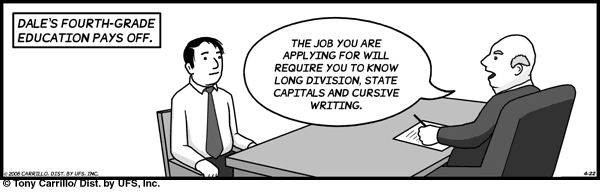 [Speaker Notes: THIS SLIDE IS COPYRIGHT-PROTECTED. I GOT SPECIAL PERMISSION FROM THE CARTOONIST, TONY CARRILLO, TO USE IT.]
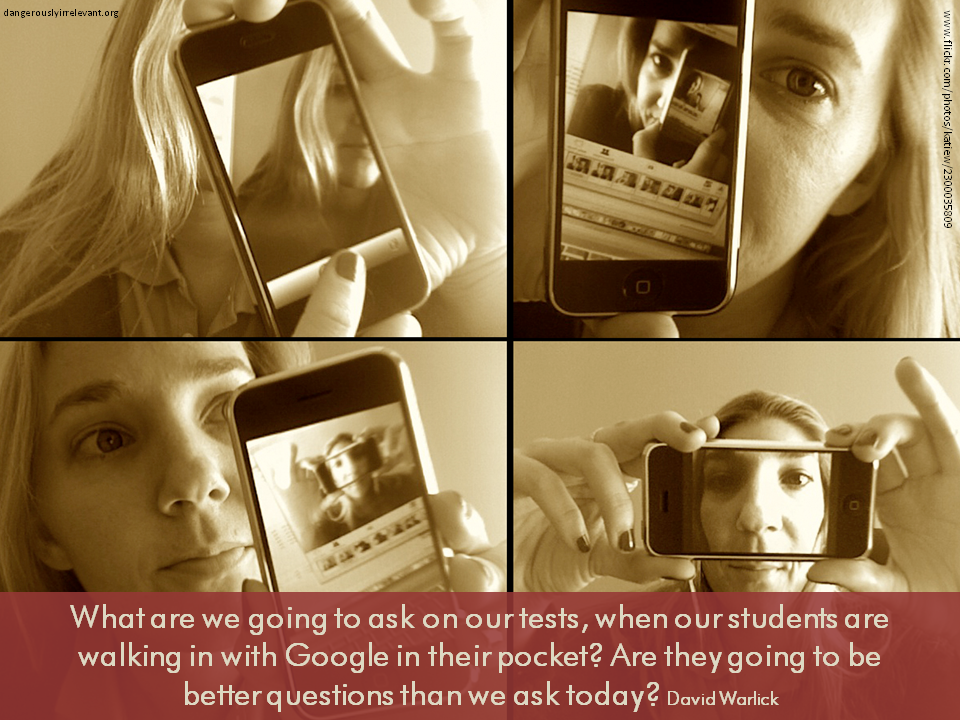 Growth of the creative class
Florida, R. (2002). The rise of the creative class (p. 332). New York, NY: Basic Books.
Growth of the creative class
Florida, R. (2002). The rise of the creative class (p. 332). New York, NY: Basic Books.
Structural. Leaders who make change using this approach focus on structural elements within the organization as well as strategy, implementation, and adaptation.
[Speaker Notes: So what is a DI?

Well, before I begin to describe in detail what a disruptive innovation is, let me give you a few examples to help you understand the concept.]
Human resource. Leaders who approach change from a human resource frame focus on people. This approach emphasizes support, empowerment, staff development, and responsiveness to employee needs.
[Speaker Notes: So what is a DI?

Well, before I begin to describe in detail what a disruptive innovation is, let me give you a few examples to help you understand the concept.]
Political. Leaders who use a political approach to facilitate change focus on the political realities that exist within and outside organizations. This approach emphasizes dealing with interest groups (and their varying agendas), building power bases, coalition-building, negotiating conflicts over limited resources, and creating compromises.
[Speaker Notes: So what is a DI?

Well, before I begin to describe in detail what a disruptive innovation is, let me give you a few examples to help you understand the concept.]
Symbolic. Leaders who make change using a symbolic approach focus on vision and inspiration. Symbolic leaders feel that people need to believe that their personal work, and the work of the organization, is important and meaningful. Traditions, ceremonies, and rituals are very important to the symbolic approach.
[Speaker Notes: So what is a DI?

Well, before I begin to describe in detail what a disruptive innovation is, let me give you a few examples to help you understand the concept.]